What Is a Cult?
What is a Cult?
In early October of 2011 Rev. Robert Jeffress introduced Rick Perry to the Values Voter Summit
In the following media interview Rev. Jeffress labeled the Church of Jesus Christ of Latter-Day Saints (Mormons) as a cult
Remember that two of Perry’s competitors, Mitt Romney and Jon Huntsman, are Mormons
What is a Cult?
The sensational/popular approach- based on media accounts of bizarre religious behavior
The sociological approach focuses on the authoritarian, manipulative, totalistic and sometimes communal features of cults
The theological definition focuses on deviation from some standard of orthodox Christian belief
 (from Another Gospel, Ruth Tucker)
What is a Cult?
Typically cults are founded or led by a person who claims to have received direct revelation from God that supersedes the Bible
The theological error inherent in cults usually involves some aberration of the doctrine of the Trinity or the doctrine of Christ such that the resulting belief system is no longer Christian
(from Is Mormonism a Cult?, Denny Burke)
What is a Cult?
A “cult” is any religious movement that claims to be derived from the Bible and/or the Christian faith, and that advocates beliefs that differ so significantly with major Christian doctrines that two consequences follow: (1) The movement cannot legitimately be considered a valid “Christian” denomination because of its serious deviation from historic Christian orthodoxy. (2) Believing the doctrines of the movement is incompatible with trusting in the Jesus Christ of the Bible for the salvation that comes by God’s grace alone (Eph. 2:8-9). 
(from ESV Study Bible, p. 2631)
History of the Jehovah’s Witnesses
Much of this material is from The Challenge of the Cults and New Religions © 2001 by Ron Rhodes (soon to be in the Jamima Sutton Library)
Charles Taze Russell (to 1916)
Raised as a Presbyterian, but did not like the doctrines of predestination and Hell
As a young adult came into contact with an Adventist preacher named Nelson Barbour
From Barbour he got the belief that Jesus had returned to Earth invisibly in 1874 and that His kingdom here would be fully established by 1914
Charles Taze Russell (to 1916)
In 1879 Russell founded the magazine Zion’s Watch Tower and Herald of Christ’s Presence, which would eventually become Watchtower magazine
In 1881 in Pittsburgh Russell founded Zion’s Watch Tower Tract Society, today the legal agency that acts on behalf of the Jehovah’s Witnesses and now known as the Watchtower Bible and Tract Society
Russell began the practice of recruiting evangelists to go door-to-door to distribute the Society’s literature
By 1904 Russell completed the 6 volume Studies in Scripture, which he claimed was more important than the Bible for receiving God’s revelation
Moved the Society’s publishing house to its current location in Brooklyn, NY
Many members became very disillusioned when 1914 came and went without God’s kingdom being set up as promised
World Headquarters, Brooklyn, NY
Joseph Franklin “Judge” Rutherford (1916 to 1942)
When Russell died in 1916, there was an intense power struggle between his handpicked, appointed for life, board of directors and the Society’s legal counsel, J. F. Rutherford
Rutherford used some legal maneuvers to get rid of some of the directors who opposed him, resulting in the splintering of the movement into at least seven groups
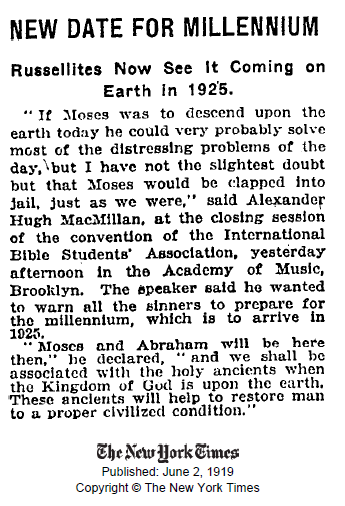 Rutherford at Beth Sarim
Beth Sarim Today
Joseph Franklin “Judge“ Rutherford (1916 to 1942)
Rutherford revised the significance of 1914 by saying that Christ’s presence began in 1914 (instead of 1874)
During the 1920s and 1930s, house-to-house witnessing by Society members became heavily emphasized
Witnesses would play phonograph recordings of Rutherford, ending with an appeal to buy a Watchtower book
In 1931 Rutherford renamed the Society “Jehovah’s witnesses” to differentiate it from the other splinter groups that broke off in 1916
Nathan Homer Knorr (1942-1976)
Knorr began (1942) the practice of publishing Watchtower books without the names of the authors
Knorr instituted a program to train Witnesses for door-to-door presentations, including how to answer common objections
The New World Translation of the Bible (NT in 1950, OT in 1960) was produced during Knorr’s presidency by a 5 man translation team (including Knorr himself) 4 of whom did not know Hebrew or Greek and had only high school education
During Knorr’s presidency, the membership grew from 108,000 to over 2 million
Prophecy Under Knorr
In 1968 the significance of 1914 was changed again to say that Jehovah’s witnesses who were 15 years of age in 1914 would live to see the end of history
Also during Knorr’s presidency the Society revealed that human history would end with the Battle of Armageddon in 1975:
Many Witnesses sold houses and quit jobs to devote more time to witnessing in anticipation of this 
When 1975 came and went without Armageddon, 390,000 members left the movement during the following three years
Frederick William Franz (1976-1992)
At the beginning of 1976 the Governing Body of the Watchtower Society began to exercise more control, so that the authority over the Jehovah’s Witnesses is now maintained by a group of people rather than by just its president
The interpretation of 1914 of course changed again:
In 1980 Watchtower magazine said that Jehovah’s Witnesses 10 years old in 1914 would see the end of history
In 1984 the magazine revised this to those who were babies in 1914
Frederick William Franz (1976-1992)
Franz’s nephew, Raymond Franz, was among those forced out of the society in the spring of 1980 for raising questions about the leadership
Raymond Franz documented, in his book Crisis of Confidence, that:
The Society is not Biblical
Has given false prophecies
Has altered key teachings and policies
Has participated in lies and cover-ups
Milton George Henschel (1992-2000)
Following Franz’s death in 1992 he was succeeded by Henschel, a third generation Jehovah’s Witness
Henschel finally solved the 1914 problem once and for all in a November 1, 1995, issue of Watchtower by “new light” that he had received that the “generation” referred to in Matthew 24 meant any generation who “see the sign of Christ’s presence but fail to mend their ways”
Don Alden Adams (2000-
In 2000, as part of a restructuring of the Society hierarchy, Henschel resigned the presidency of the Society while remaining on the Governing Body
He was replace by Adams, a 50 year veteran of the Society, who is its president today
Jehovah’s Witnesses Today
As of 2010 (according to watchtower.org)
Total Lands 236
Peak Witnesses 7,508,050
Number of Congregations 107,210
Total Hours Preaching 1,604,764,248